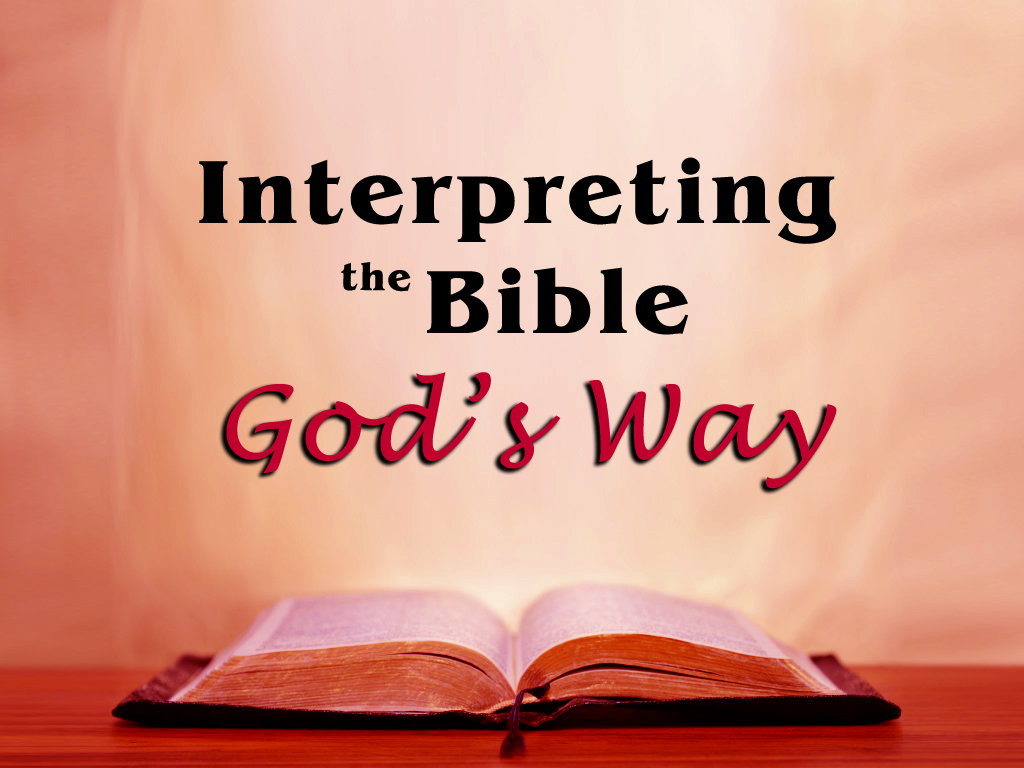 Lesson 7:
The Necessity of Authority in Religious Matters
Necessity for Authority in Religious Matters
It is imperative that we be concerned about Bible authority and how to ascertain it.
Unless we know how God (or the Bible) authorizes, we cannot be sure about anything we do or say in the realm of religion.
We must answer, “Is what we are doing from heaven or from men?” (cf. Matt. 21:23-27).
Necessity for Authority in Religious Matters
Authority (an objective standard) is absolutely necessary in religious matters.
There is an obvious need for an objective standard in ordinary affairs.
If no objective standards were recognized, there would be chaos in ordinary affairs of everyday life.
In order to have an orderly, rather than chaotic society, we have need for objective standards in our daily lives…
In the same way, an objective standard is absolutely crucial to properly answering questions which pertain to man’s salvation from sin.
Men do not merely need answers to religious questions; they need the right answers!
Jesus did not come into the world to make men religious; He came that men might be right religiously (Matt. 7:21-23)!
Necessity for Authority in Religious Matters
Authority (an objective standard) is absolutely necessary in religious matters.
God has made it abundantly clear that the only belief or action (in religion) which is acceptable to Him is that which is authorized by His word.
“And whatever you do in word or deed, do all in the name of the Lord Jesus” (Col. 3:17).
“In the name of the Lord” means “by the authority of the Lord, as the Lord has authorized” (cf. Acts 4:7-10).
In matters of religious faith and practice, God never accepts that which is believed or done by mere human authority.
“Whoever goes too far and does not abide in the doctrine of Christ does not have God” (2 John 9).
One who does that which is not authorized by the teaching of Christ in His New Testament sins in so doing and does not have God’s approval.
Necessity for Authority in Religious Matters
Authority (an objective standard) is absolutely necessary in religious matters.
God has made it abundantly clear that the only belief or action (in religion) which is acceptable to Him is that which is authorized by His word.
Christians are obligated and privileged to “walk by faith” (2 Cor. 5:7).
That is our standard.
“Faith comes by hearing, and hearing by the word of God” (Rom. 10:17).
“Without faith it is impossible to please Him” (Heb. 11:6).
Thus, we must walk by the Word of God in order to please God.
No one’s faith can “out-run” his knowledge of the Word of God.
Necessity for Authority in Religious Matters
The Bible is the true (and only) standard, as the authority it possesses comes ultimately from the all-authoritative God.  Understanding the chain of authority is vital.
All authority inherently resides in God the Father.
God gave all authority unto the Son, Jesus Christ.
Christ sent the Holy Spirit to guide the apostles.
The Holy Spirit guided the apostles and prophets in writing every word of the Bible.
Thus, the very authority of God is inherent in the words of the Bible.
The Bible, and the Bible alone, is the true objective standard that provides the only right answers to religious questions.
Necessity for Authority in Religious Matters
The New Testament is the Divine pattern for us today.
In Genesis 6, Noah was given a pattern for the ark.
“Thus Noah did; according to all that God commanded him, so he did” (Gen. 6:22).
In Exodus 25, Moses was given a pattern for the tabernacle.
“See to it that you make them according to the pattern” (Ex. 25:40; cf. Heb. 8:5).
“Thus Moses did; according to all that the Lord had commanded him, so he did” (Ex. 40:16).
In the New Testament, God has given mankind the pattern for building his life.
We have the pattern for Christian character.
We have the pattern for the church.
As with all of God’s patterns, we are obligated and privileged to build according to the divine pattern
Necessity for Authority in Religious Matters
The New Testament is the Divine pattern for us today.
The pattern nature of the New Testament is inherent in the very fact that it is the Lord’s New Testament (cf. Matt. 26:28; Heb. 9:15; Gal. 3:15).
A testament must be taken seriously.
It is not to be changed or disregarded.
The fact that the New Testament is designed to be our pattern is emphatically declared in numerous passages.
2 John 9
1 Corinthians 4:6
Galatians 1:6-9
Revelation 22:18-19
God expects us to walk according to and to live in harmony with the divine pattern (Matt. 28:20; Eph. 5:11; 2 John 10; John 14:15; 15:14; 1 John 5:3).